Näin käytät vuosikellopohjaa
Dialta 2 löydät vuosikellopohjan, johon on lisätty erilaisia juhlapyhiä ja sesonkeja. Lisää joukkoon se, mitä yrityksessäsi tapahtuu ja mikä yrityksellesi on tärkeää. Huomioi erilaiset sesongit joihin on hyvä varautua markkinoinnissa etukäteen.

Dialta 3 löydät taulukon, johon voit täydentää vuosikellon perusteella keskeisimmät markkinointiviestinnän sisällöt otsikkotasolla.

Huom! Pidä mielessä kohderyhmä ja mainonnan kanavat, joita he käyttävät.
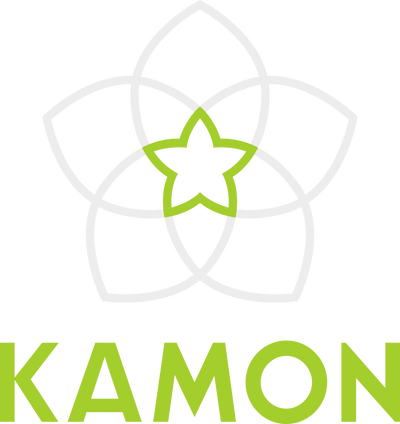 Uusi vuosi
Joulu
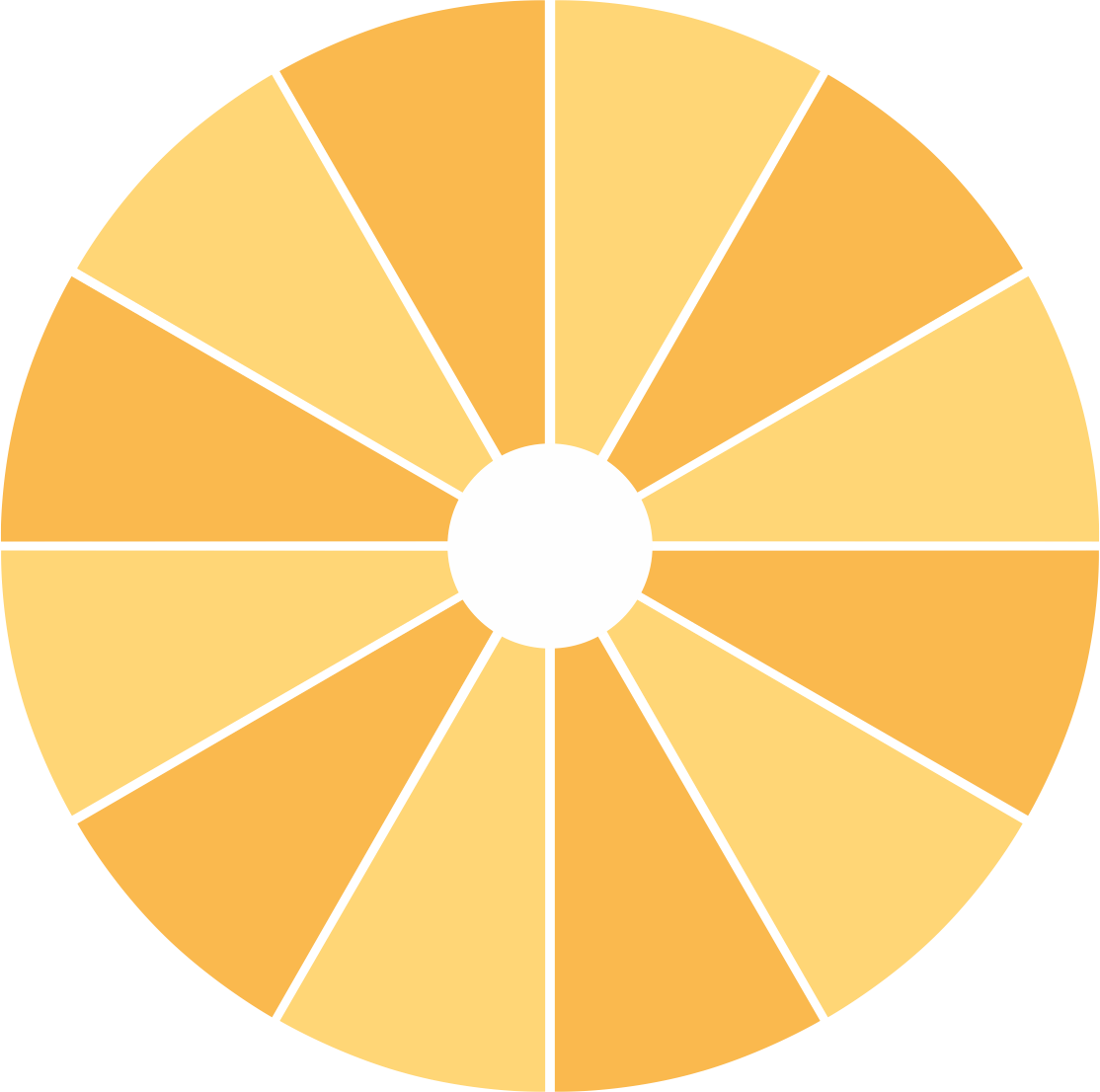 Itsenäisyyspäivä
Ystävänpäivä
Hiihtolomat
Pikkujoulut
Pääsiäinen
Vappu
Isäinpäivä
Äitienpäivä
Halloween
Valmistujaiset
Syysloma
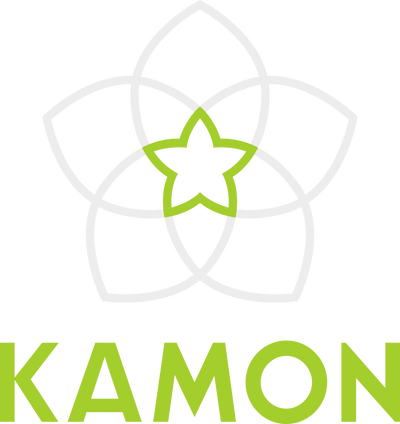 Koulun alku
Juhannus
Kesäjuhlat, Kesälomasesonki
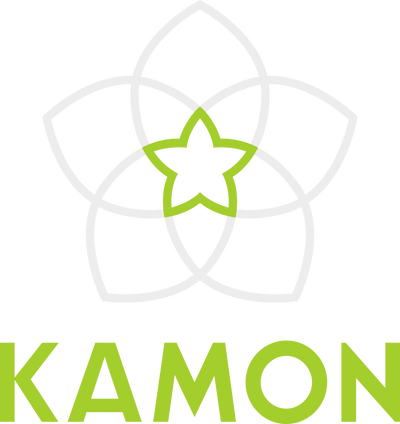